An overview of the changes in GCSE and A level Biology –and evaluating those changes
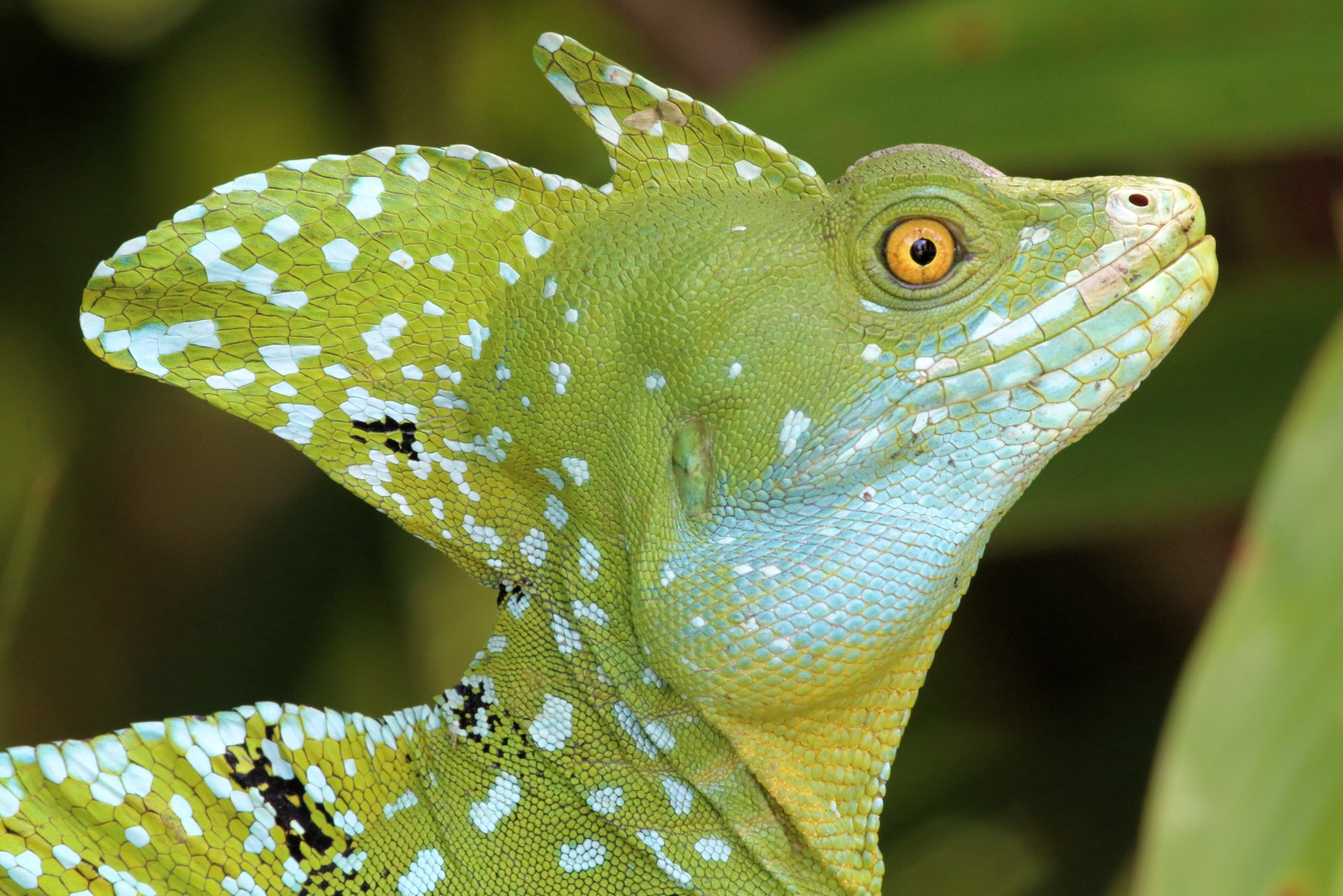 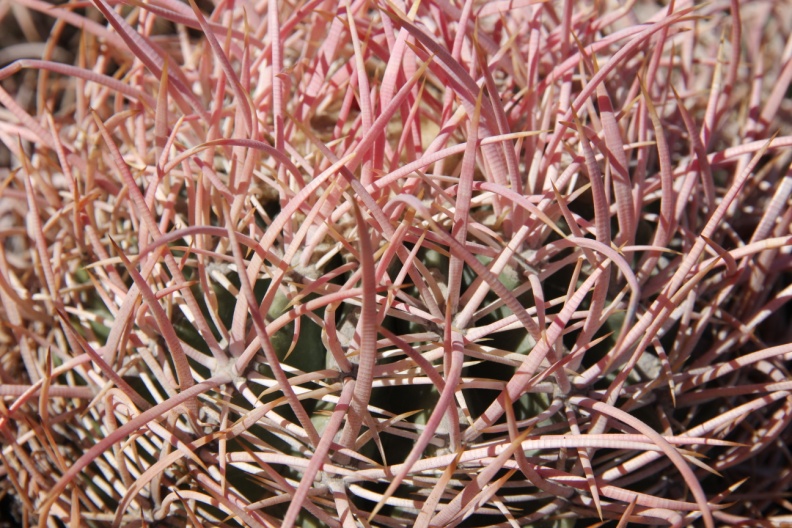 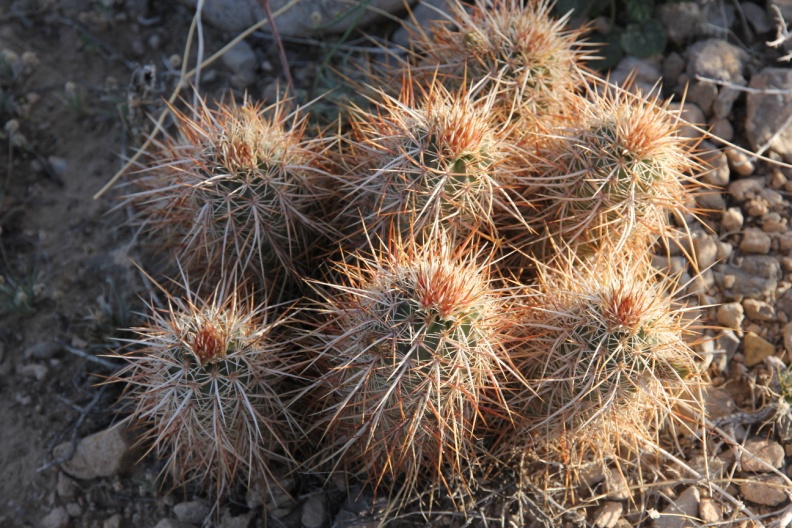 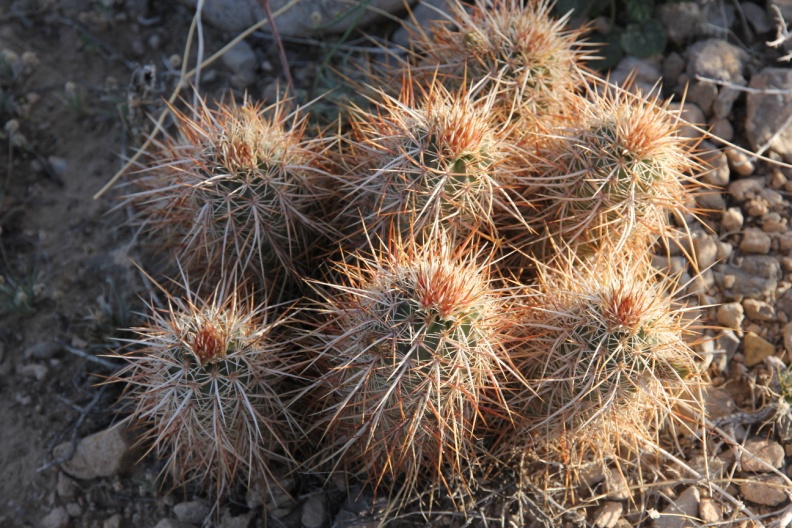 What has happened at GCSE?
Single exam at the end of 2 years
More synoptic approach
Fuller, more detailed GCSE criteria
Increase in maths requirements
Change in practical requirements and assessment
Changed assessment model
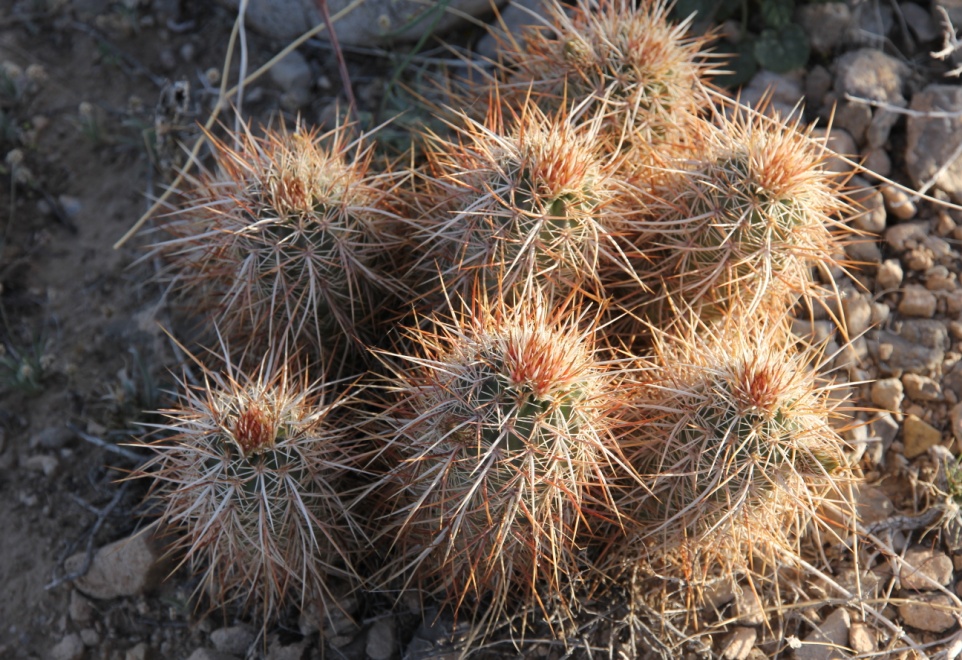 GCSE content revision
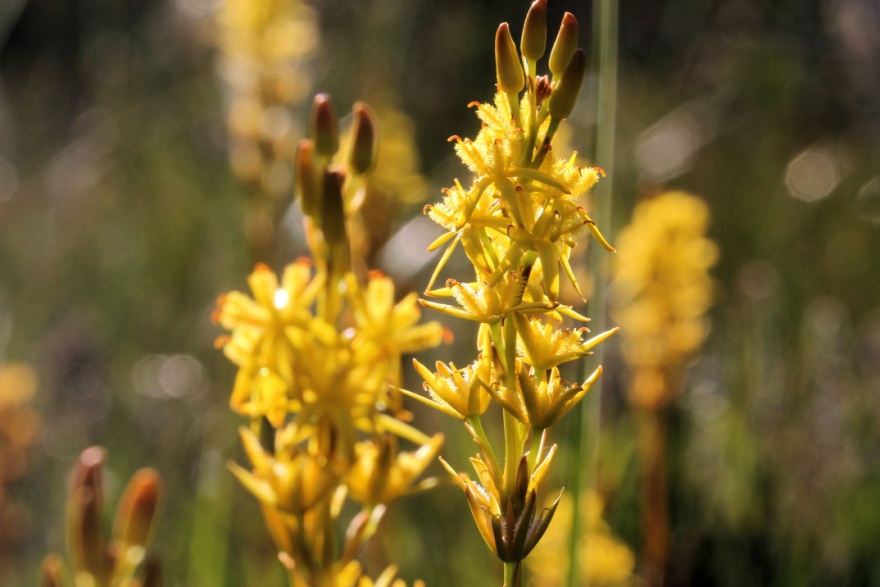 Contemporary content
Better coverage of ‘biology for life’
Improved balance including more on plants and microorganisms
Stronger reflection of biology issues
Good progression from new Key Stage 3 Science curriculum
Good preparation for A level Biology
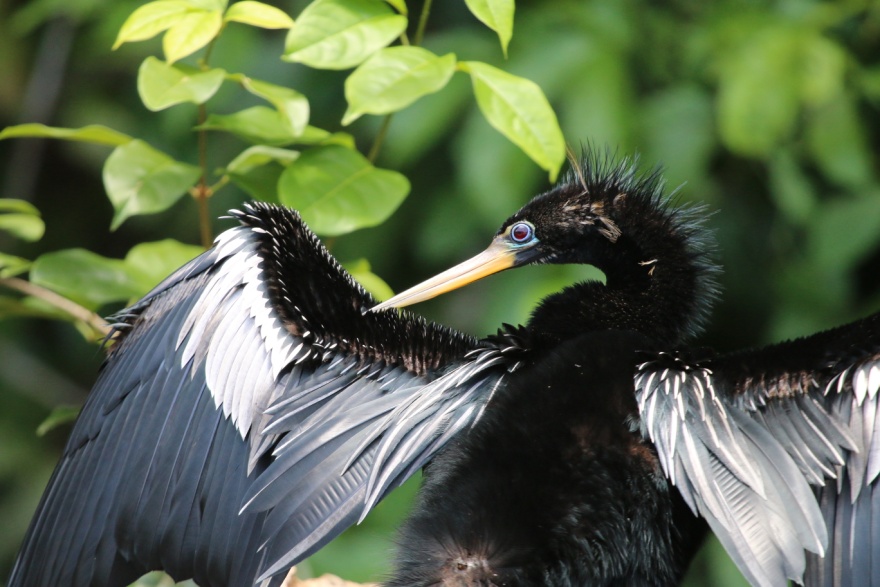 Looking to the future
The curriculum, GCSEs and A levels WILL change again
Governments tend to 
    be in a hurry
Preparation is key
Marry idealism with realism and pragmatism 
Evaluation and evidence
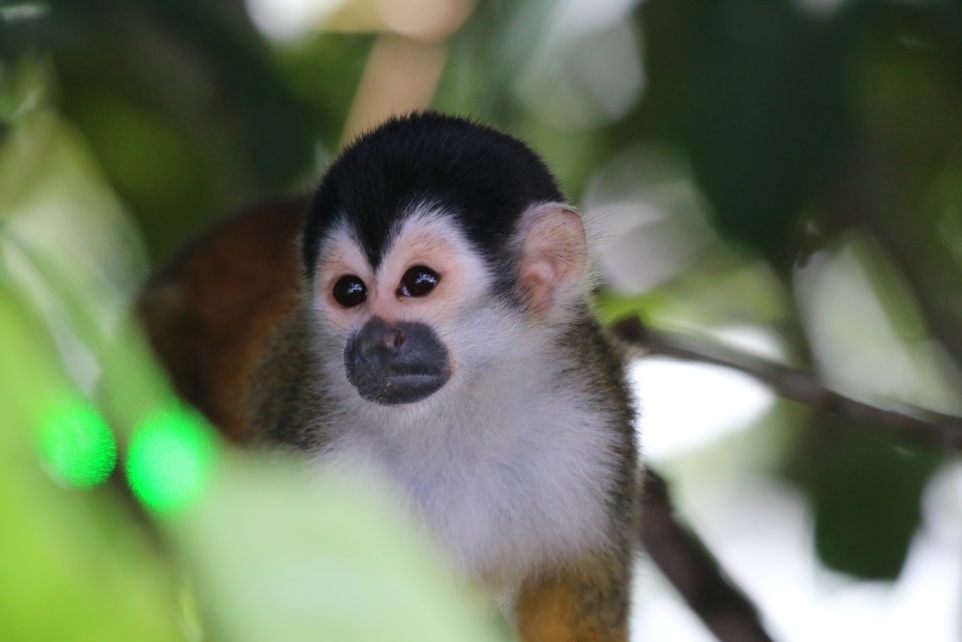 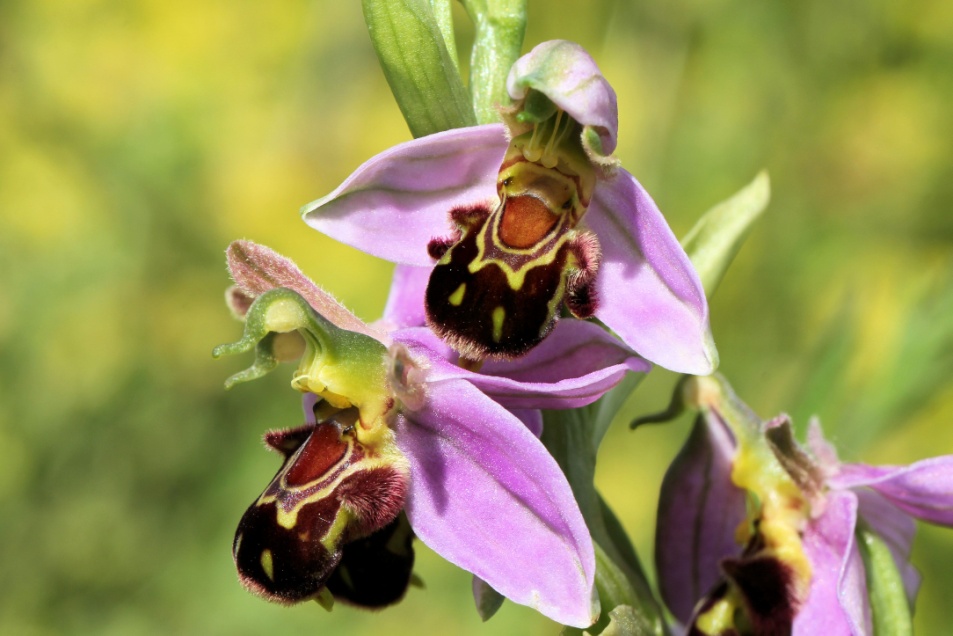 Some key moments of change
2015 – first cohort old GCSEs/new A levels
2016 – final cohort  old GCSE/old A level to university
		   first cohort new GCSEs
2017 – first cohort old GCSE/new A level reach university
2018 - first cohort make transition from new GCSEs to new A levels
2020 – first cohort new GCSEs and new A levels reach university
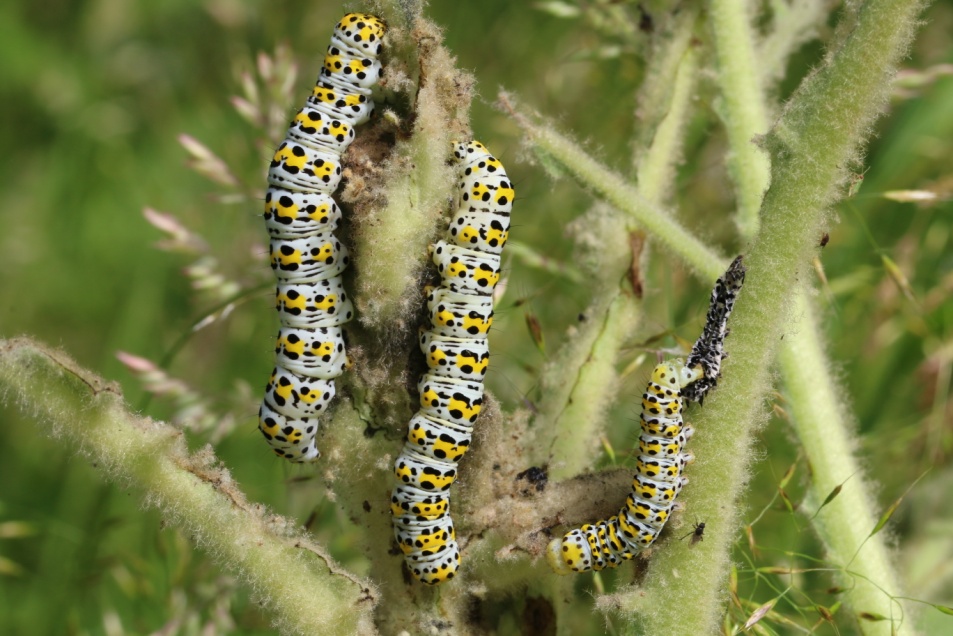 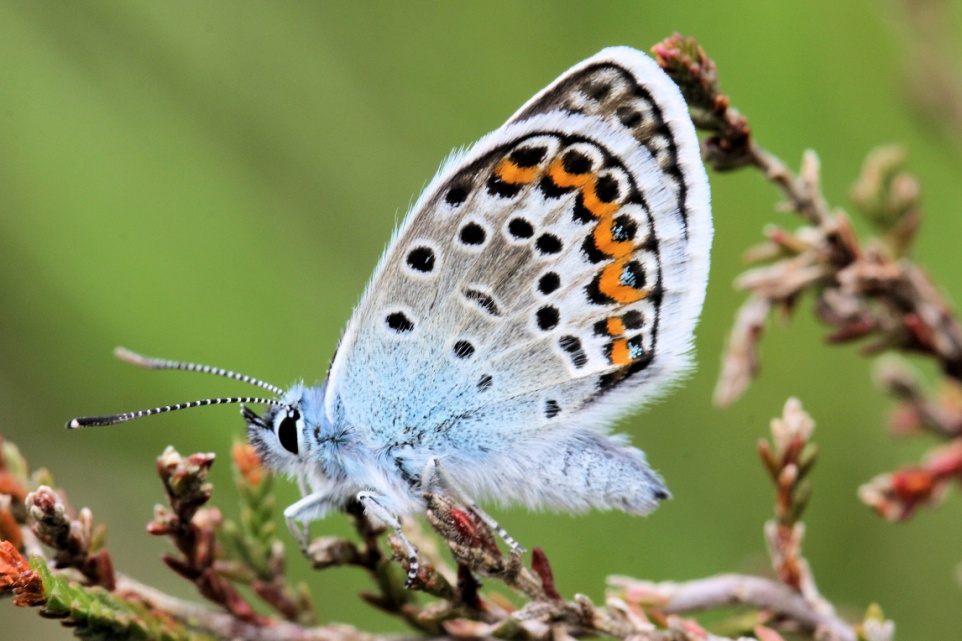 Over to you!
Thank you for listening